2024年最新岗位风险点告知卡
博富特咨询
全面
实用
专业
关于博富特
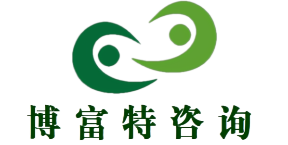 博富特培训已拥有专业且强大的培训师团队-旗下培训师都拥有丰富的国际大公司生产一线及管理岗位工作经验，接受过系统的培训师培训、训练及能力评估，能够开发并讲授从高层管理到基层安全技术、技能培训等一系列课程。
 我们致力于为客户提供高品质且实用性强的培训服务，为企业提供有效且针对性强的定制性培训服务，满足不同行业、不同人群的培训需求。
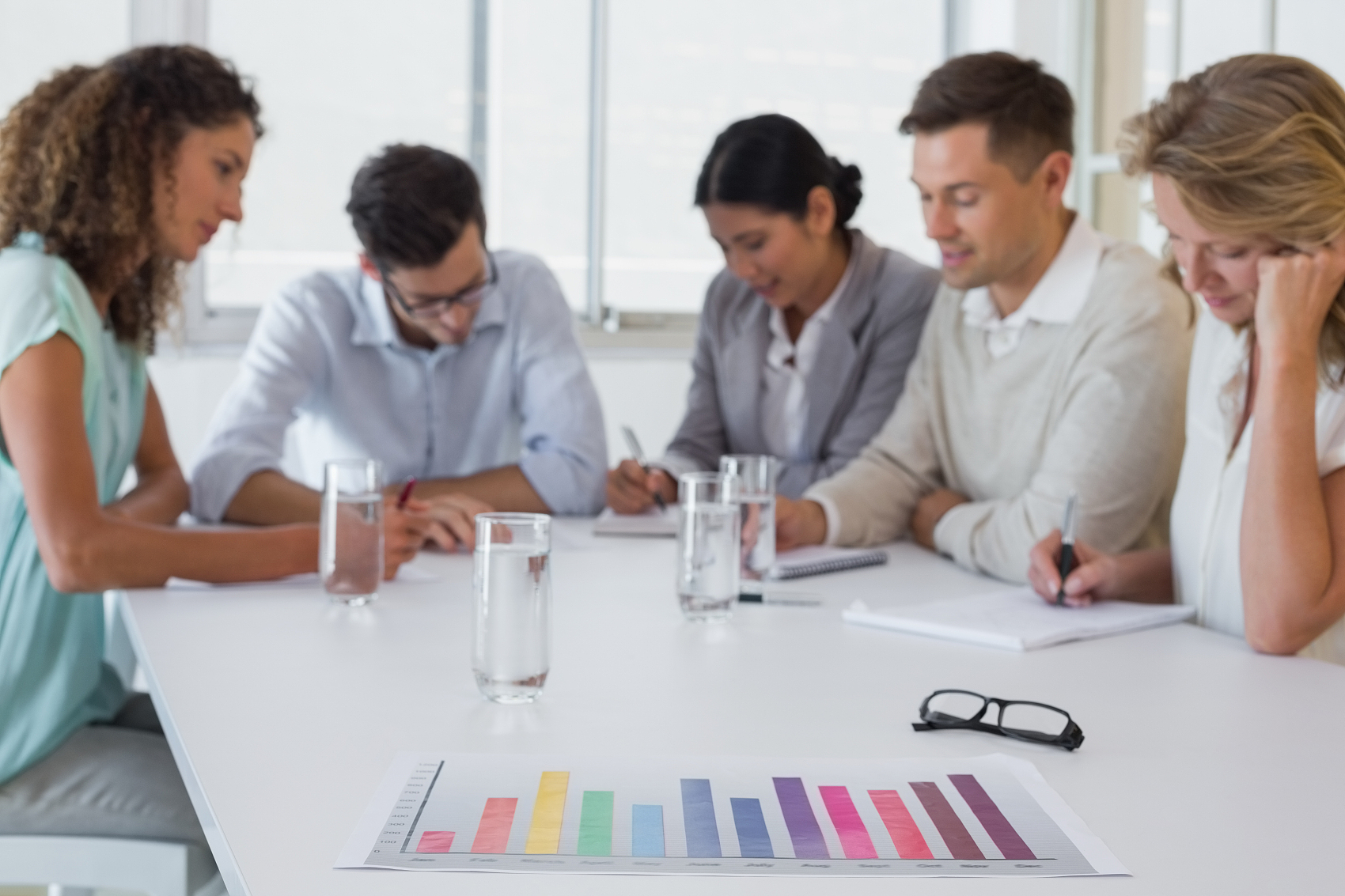 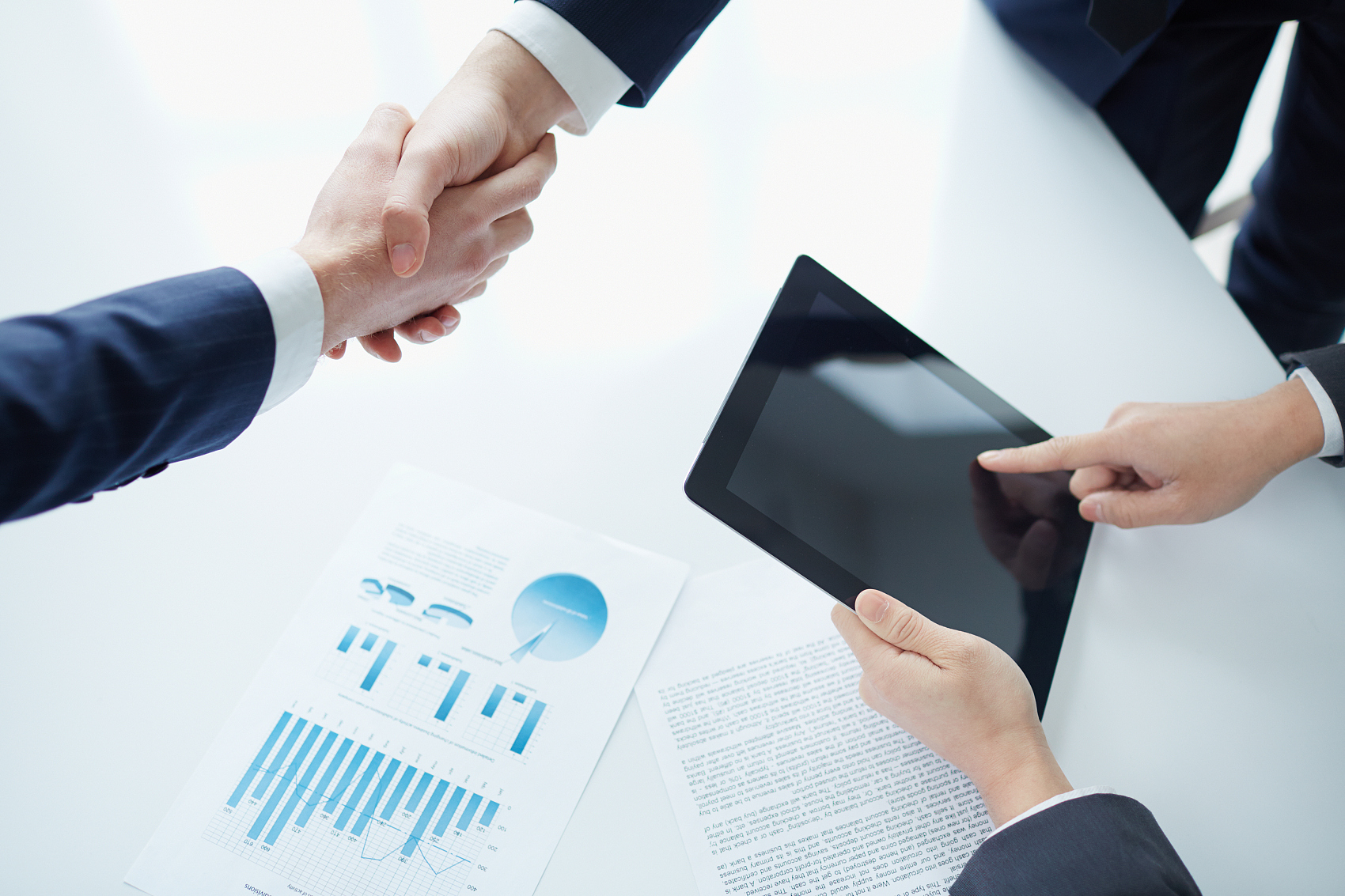 博富特认为：一个好的培训课程起始于一个好的设计,课程设计注重培训目的、培训对象、逻辑关系、各章节具体产出和培训方法应用等关键问题。
有限空间作业区域风险点告知卡
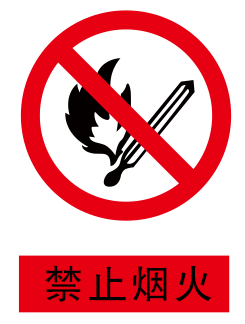 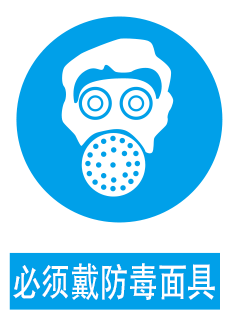 压缩天然气区域风险点告知卡
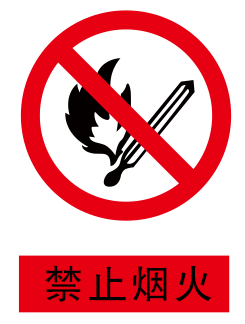 砂轮机风险点告知卡
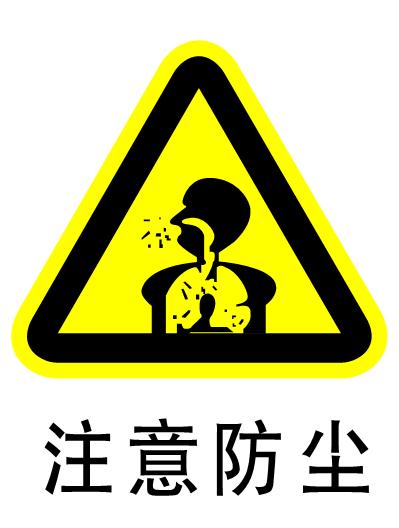 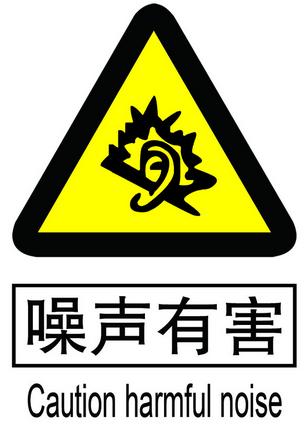 噪声有害
空压机风险点告知卡
低压电气柜(箱)风险点告知卡
餐厅风险点告知卡
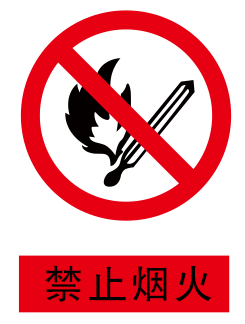 高处作业风险点告知卡
搅拌楼风险点告知卡
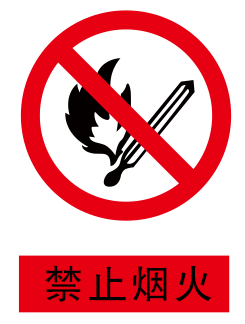 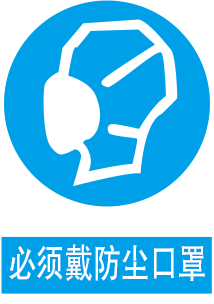 员工聚集场所风险点告知卡
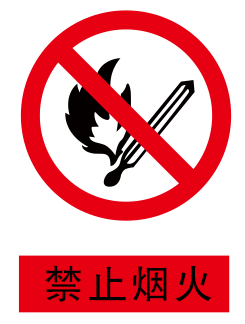 料仓风险点告知卡
消防通道区域风险点告知卡
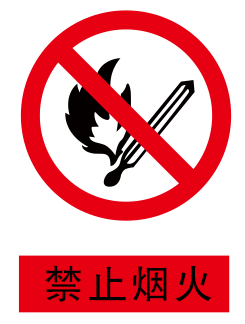 配电室区风险点告知卡
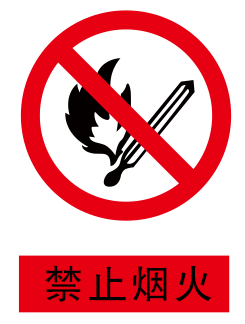 蒸汽锅炉区域风险点告知卡
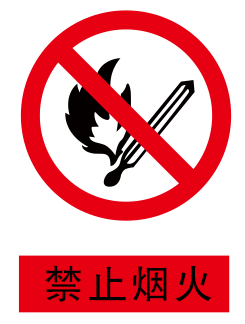 焊接（切割）区域风险点告知卡
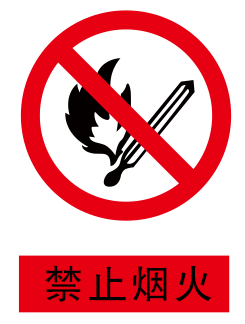 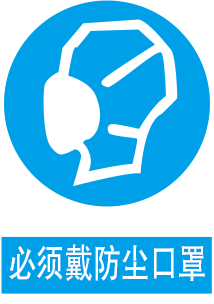 切割机风险点告知卡
气瓶风险点告知卡
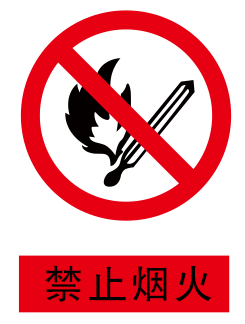 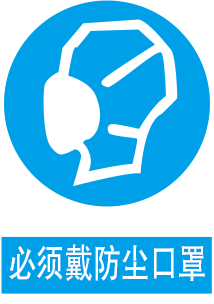 手持电动工具风险点告知卡
皮带运输机岗位风险点告知卡
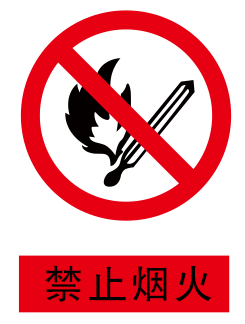 电气线路风险点告知
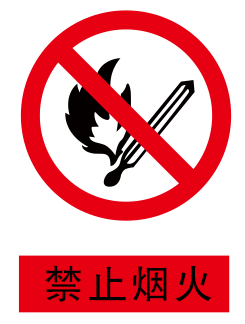 动火作业风险点告知卡
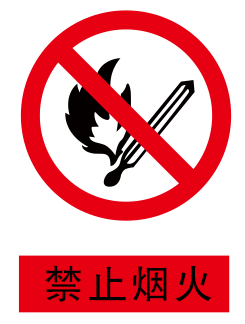 临时用电作业风险点告知
感谢聆听
资源整合，产品服务
↓↓↓
公司官网 | http://www.bofety.com/
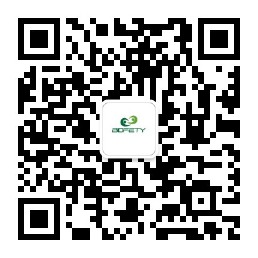 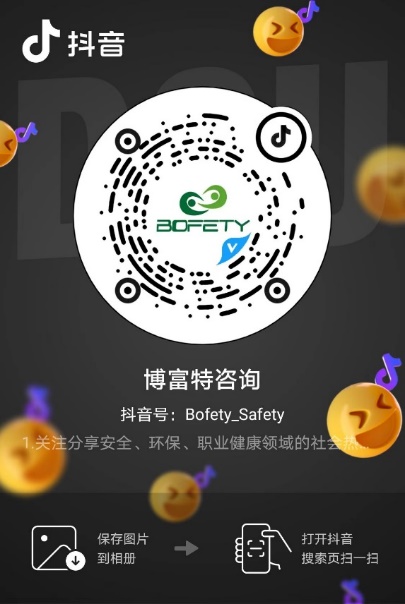 如需进一步沟通
↓↓↓
联系我们 | 15250014332 / 0512-68637852
扫码关注我们
获取第一手安全资讯
抖音
微信公众号